LOGO
Free
PPT Templates
Insert the Subtitle of Your Presentation
Report ：freeppt7.com
XX.XX.20XX
Add title text
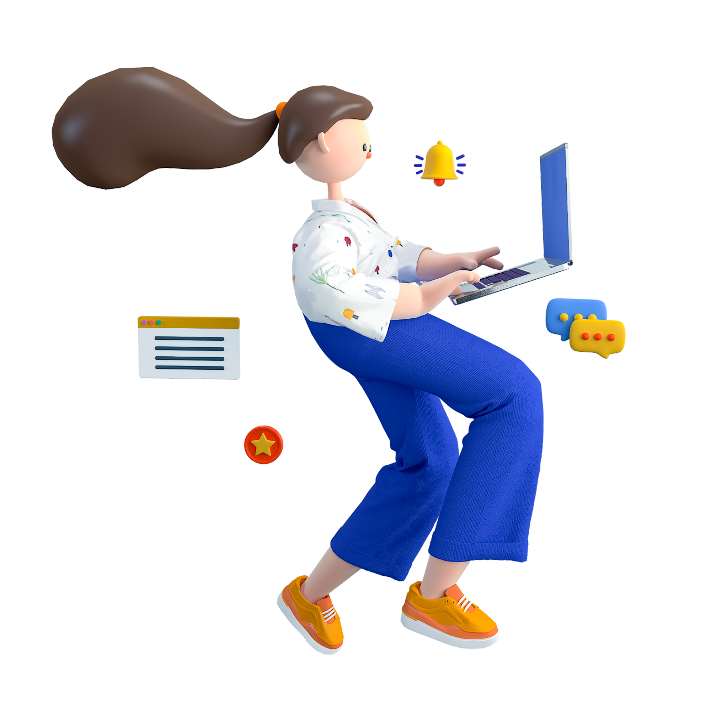 01
Company marketing company introduction
Add title text
02
Company marketing company introduction
Add title text
03
Company marketing company introduction
Add title text
04
CONTENTS
Company marketing company introduction
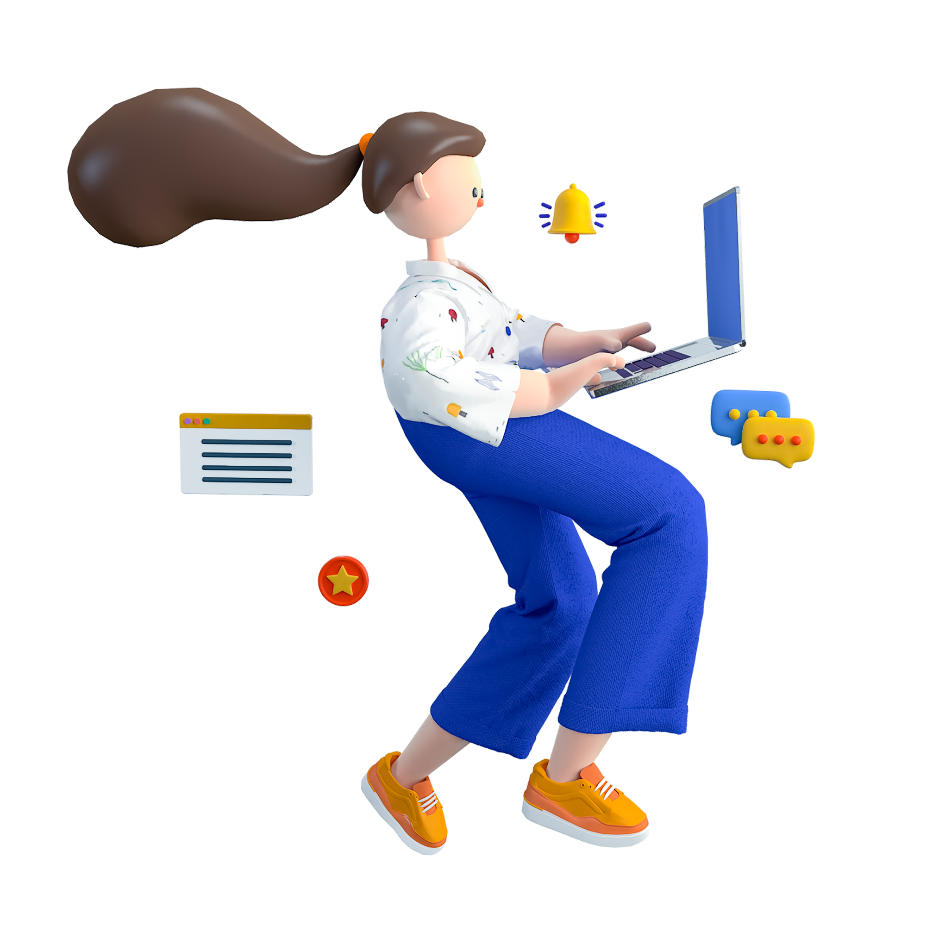 PART ONE
Add title text
We are about to enter a new life, the road ahead is still very long very long
01.Add title text
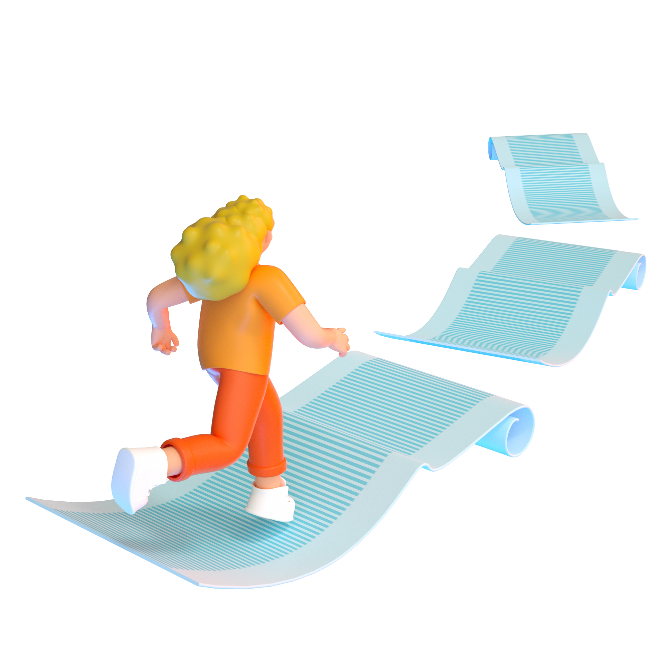 01
Click here to add text content, such as keywords, some brief introductions, etc.
02
Click here to add text content, such as keywords, some brief introductions, etc.
01.Add title text
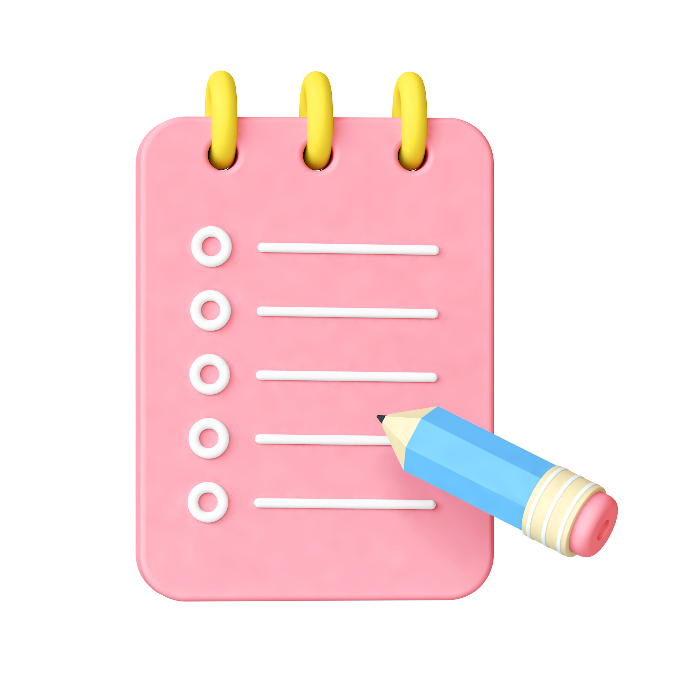 Add title text
Click here to add text content, such as keywords, some brief introductions, etc.
Add title text
Click here to add text content, such as keywords, some brief introductions, etc.
Add title text
Click here to add text content, such as keywords, some brief introductions, etc.
01.Add title text
Add title text
Add title text
Click here to add text content, such as keywords, some brief introductions, etc.
Click here to add text content, such as keywords, some brief introductions, etc.
Add title text
Add title text
Click here to add text content, such as keywords, some brief introductions, etc.
Click here to add text content, such as keywords, some brief introductions, etc.
01.Add title text
Add title text
Click here to add content, content to match the title.
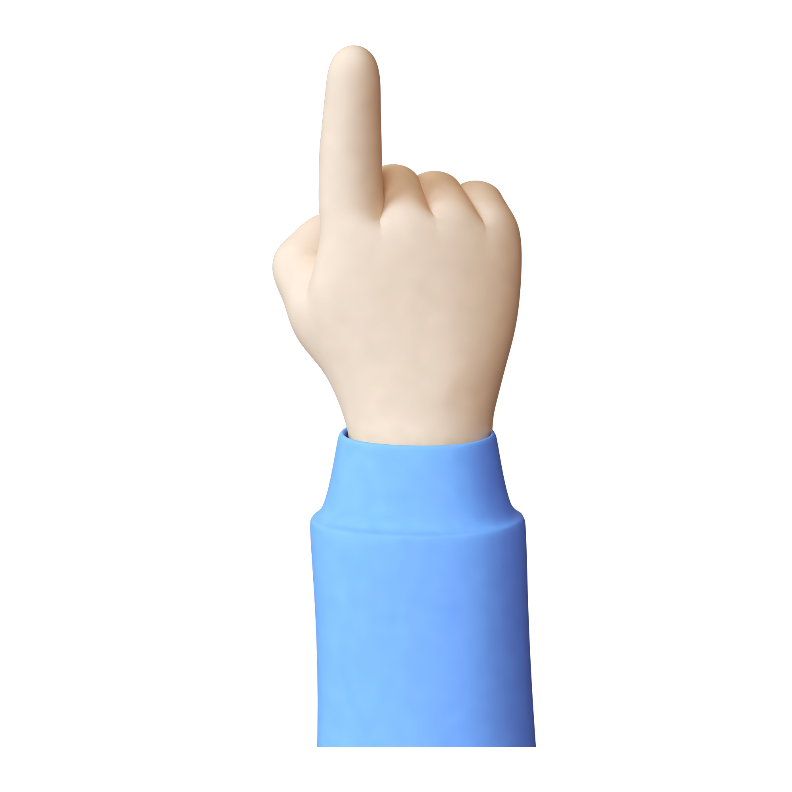 Add title text
Click here to add content, content to match the title.
Add title text
Click here to add content, content to match the title.
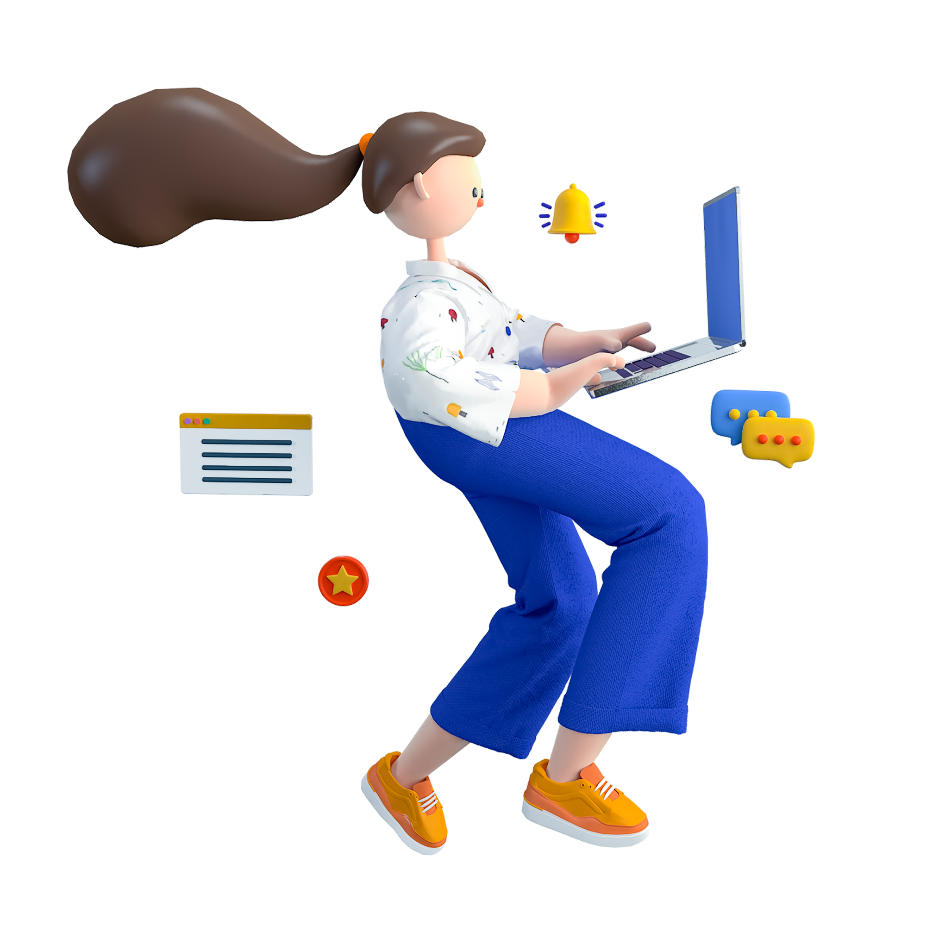 PART TWO
Add title text
We are about to enter a new life, the road ahead is still very long very long
02.Add title text
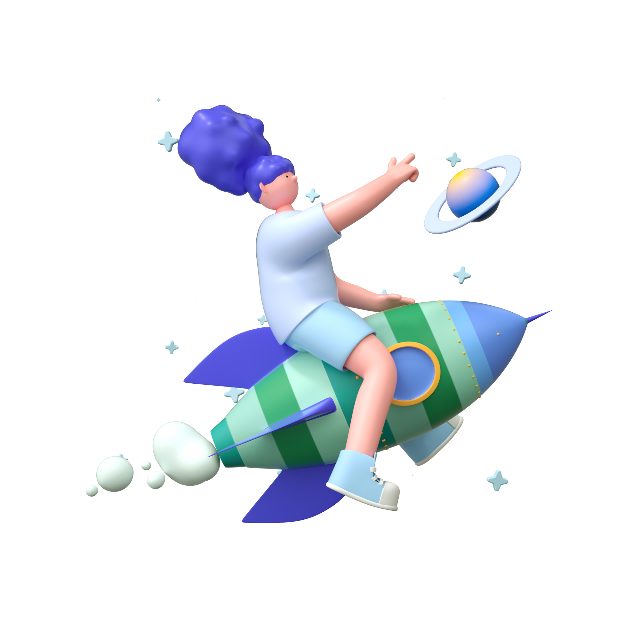 Add title text
01
Click here to add text content, such as keywords, some brief introductions, etc.
Add title text
02
Click here to add text content, such as keywords, some brief introductions, etc.
02.Add title text
Add title text
01
Click here to add text content, such as keywords, some brief introductions, etc.
Add title text
02
Click here to add text content, such as keywords, some brief introductions, etc.
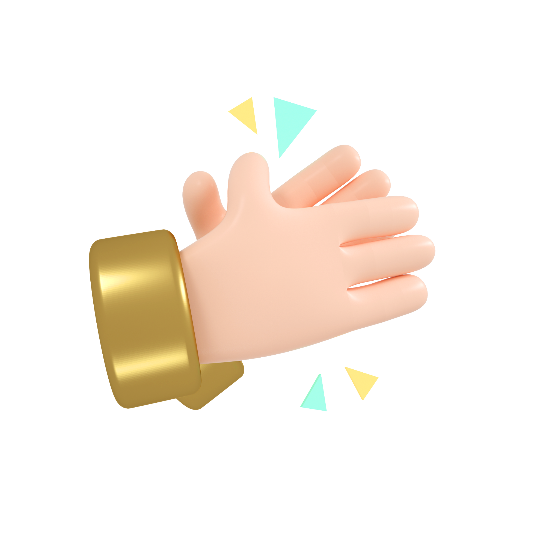 Add title text
03
Click here to add text content, such as keywords, some brief introductions, etc.
02.Add title text
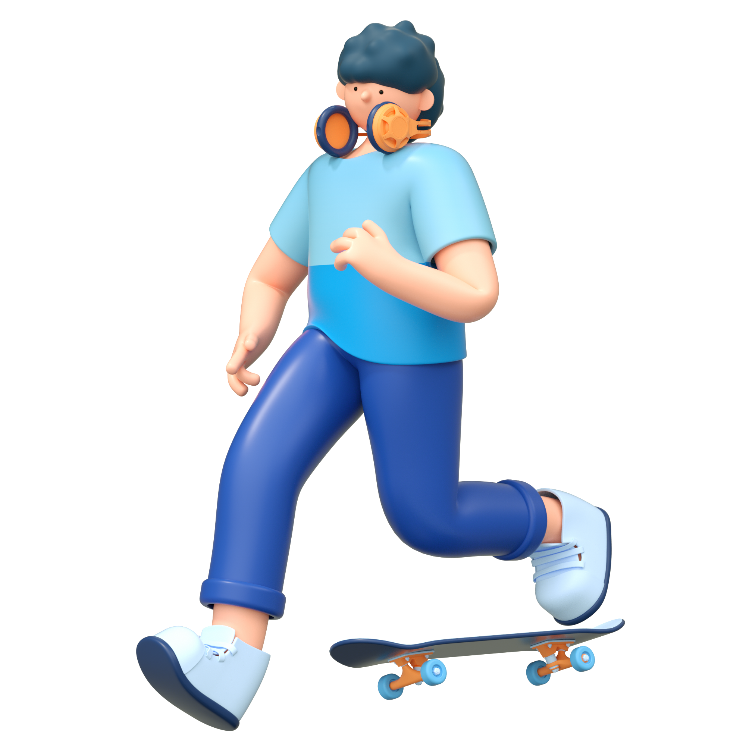 02.Add title text
01. Add title text
Click here to add text content, such as keywords, some brief introductions, etc.
Click here to add text content, such as keywords, some brief introductions, etc.
03.Add title text
04.Add title text
Click here to add text content, such as keywords, some brief introductions, etc.
Click here to add text content, such as keywords, some brief introductions, etc.
02.Add title text
Add title text
Click here to add text content, such as keywords, some brief introductions, etc.
01
Add title text
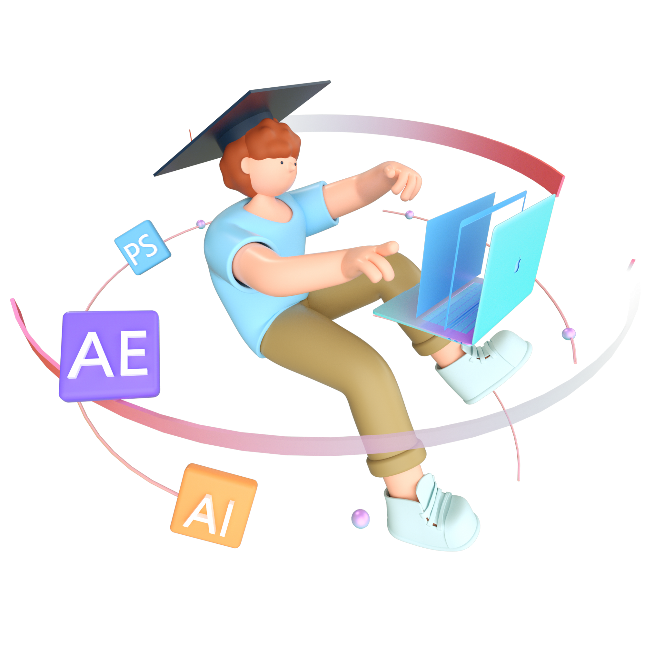 Click here to add text content, such as keywords, some brief introductions, etc.
02
Add title text
03
Click here to add text content, such as keywords, some brief introductions, etc.
Add title text
04
Click here to add text content, such as keywords, some brief introductions, etc.
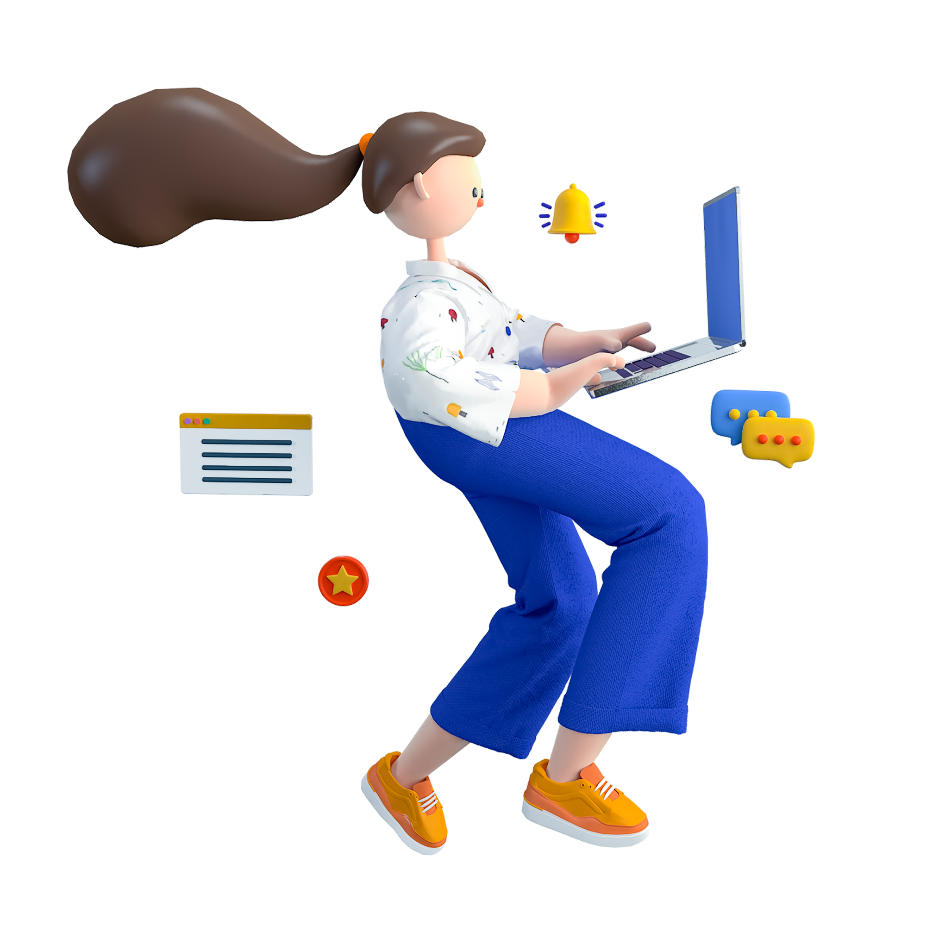 PART THREE
Add title text
We are about to enter a new life, the road ahead is still very long very long
03.Add title text
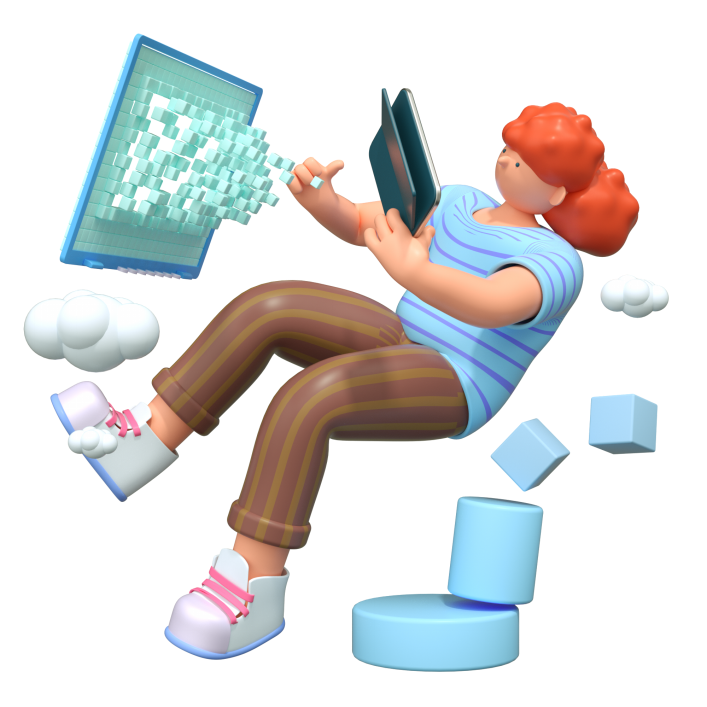 Add title text
Click here to add text content, such as keywords, some brief introductions, etc.
01
Click here to add text content, such as keywords, some brief introductions, etc.
02
Click here to add text content, such as keywords, some brief introductions, etc.
03
03.Add title text
Add title text
Add title text
Click here to add text content, such as keywords, some brief introductions, etc.
Click here to add text content, such as keywords, some brief introductions, etc.
03
02
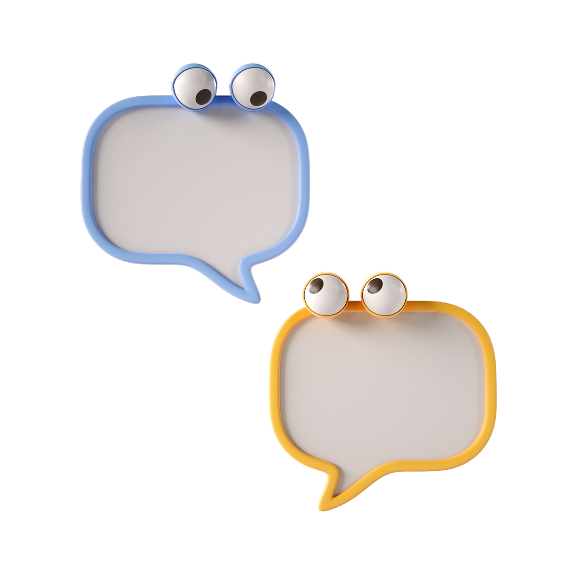 Add title text
04
Add title text
01
Click here to add text content, such as keywords, some brief introductions, etc.
Click here to add text content, such as keywords, some brief introductions, etc.
03.Add title text
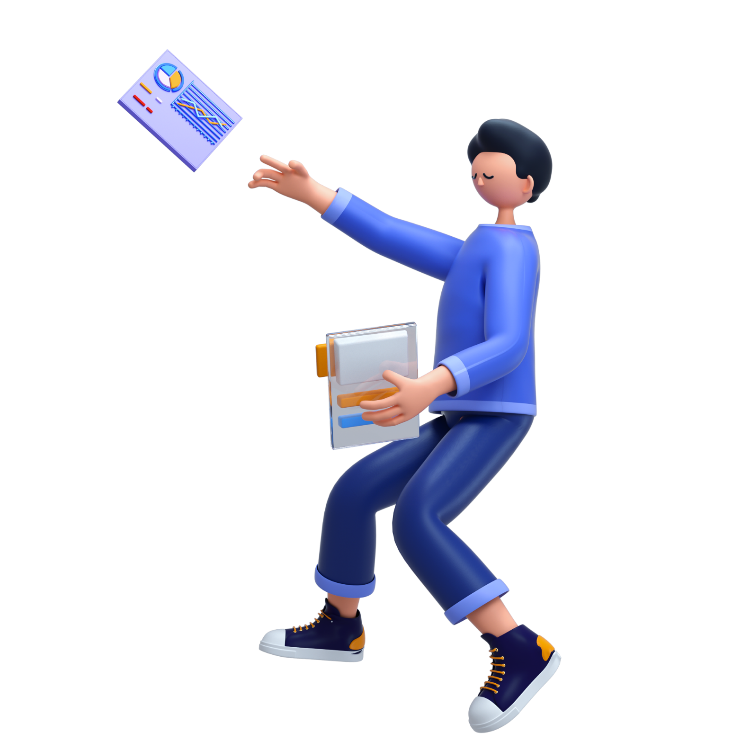 Add title text
Click here to add text content, such as keywords, some brief introductions, etc.
Click here to add text content, such as keywords, some brief introductions, etc.
Click here to add text content, such as keywords, some brief introductions, etc.
Click here to add text content, such as keywords, some brief introductions, etc.
03.Add title text
Add title text
Add title text
Add title text
Add title text
Click here to add text content, such as keywords, some brief introductions, etc.
Click here to add text content, such as keywords, some brief introductions, etc.
Click here to add text content, such as keywords, some brief introductions, etc.，Click here to add text content, such as keywords, some brief introductions, etc.
Click here to add text content, such as keywords, some brief introductions, etc.
01
02
04
03
START
START
START
START
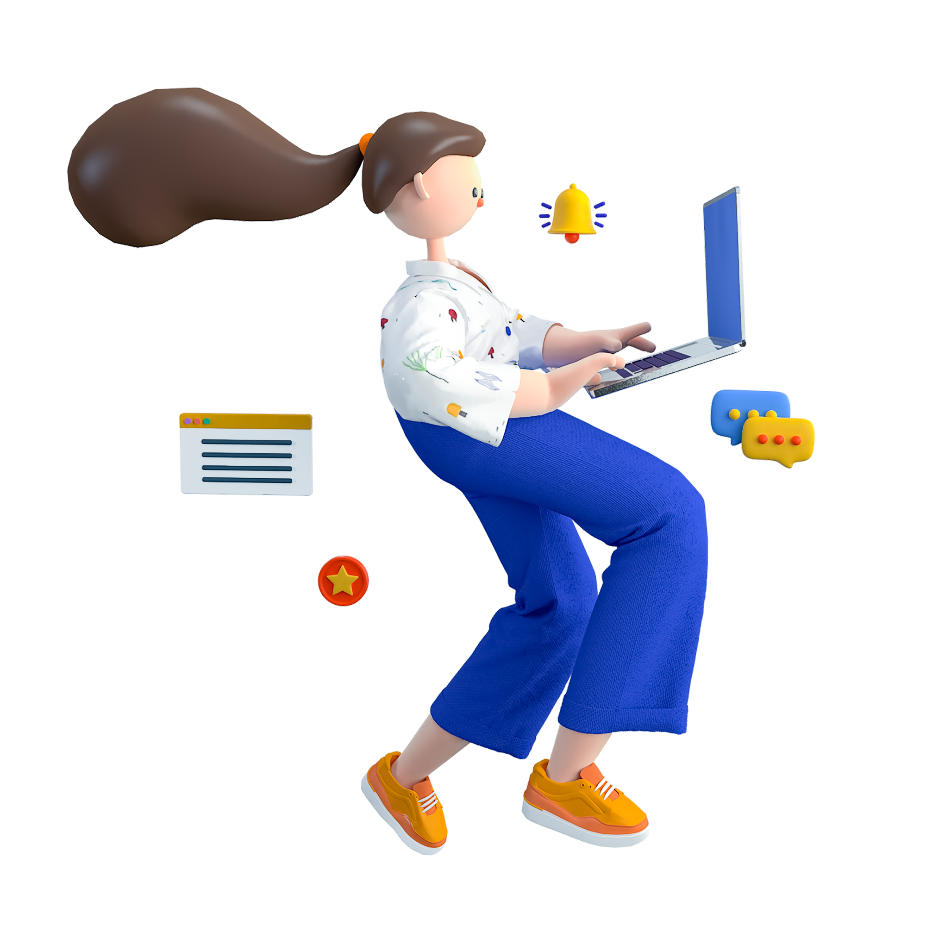 PART FOUR
Add title text
We are about to enter a new life, the road ahead is still very long very long
04.Add title text
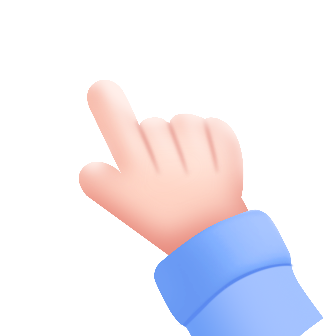 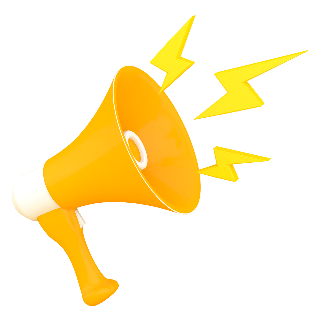 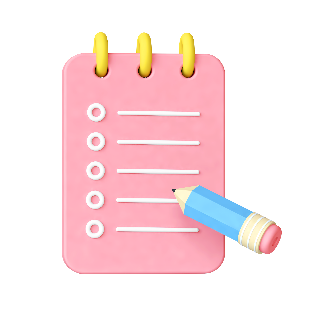 Add title text
Add title text
Add title text
Click here to add text content, such as keywords, some brief introductions, etc.
Click here to add text content, such as keywords, some brief introductions, etc.
Click here to add text content, such as keywords, some brief introductions, etc.
04.Add title text
Add title text
01
Add title text
02
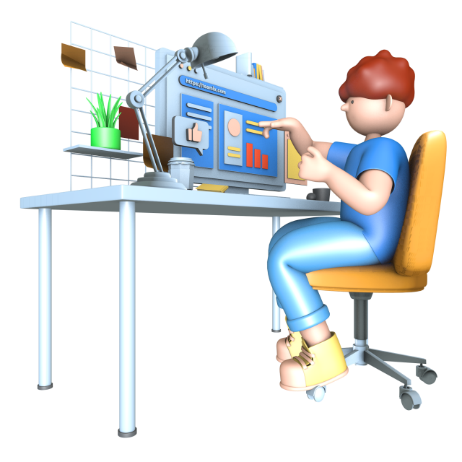 Click here to add text content, such as keywords, some brief introductions, etc.
Click here to add text content, such as keywords, some brief introductions, etc.
03
04
Add title text
Add title text
Click here to add text content, such as keywords, some brief introductions, etc.
Click here to add text content, such as keywords, some brief introductions, etc.
04.Add title text
Click here to add content, content to match the title.
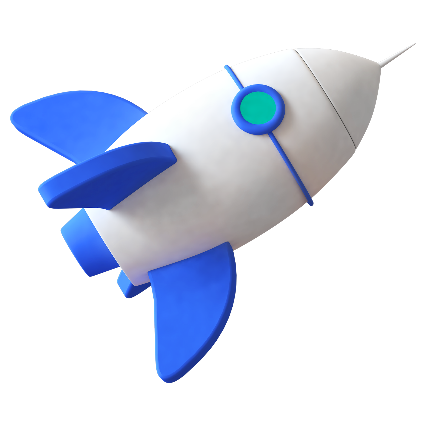 Add title text
04
Click here to add content, content to match the title.
Add title text
03
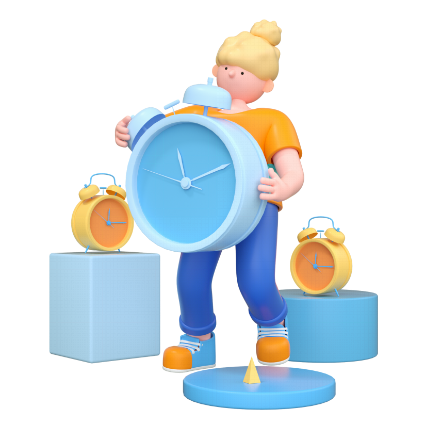 Add title text
Click here to add content, content to match the title.
02
Add title text
01
Click here to add content, content to match the title.
行业PPT模板http://www.freeppt7.com/hangye/
04.Add title text
01
02
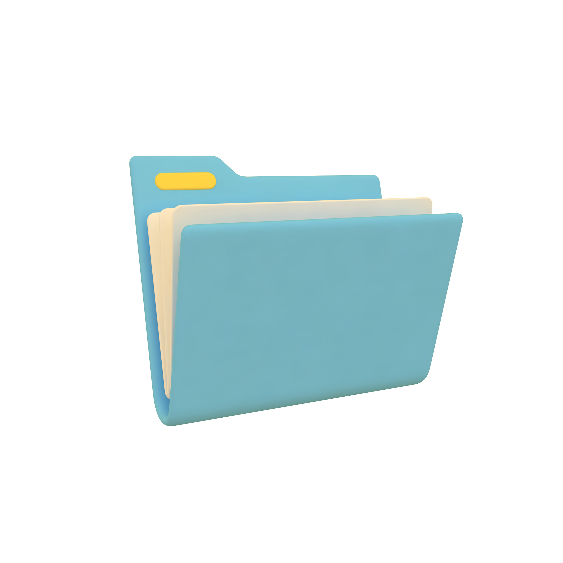 Add title text
Add title text
Click here to add content, content to match the title.
Click here to add content, content to match the title.
03
04
Add title text
Add title text
Click here to add content, content to match the title.
Click here to add content, content to match the title.
[Speaker Notes: Template from: https://www.freeppt7.com/]
LOGO
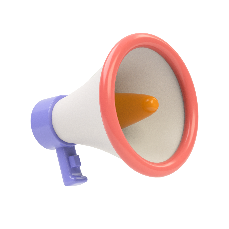 20XX
THANKS
Report ：freeppt7.com
XX.XX.20XX
行业PPT模板http://www.freeppt7.com/hangye/
We respect your valuable time with freeppt7!
If you have any questions, please reach us
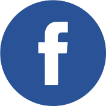 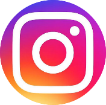 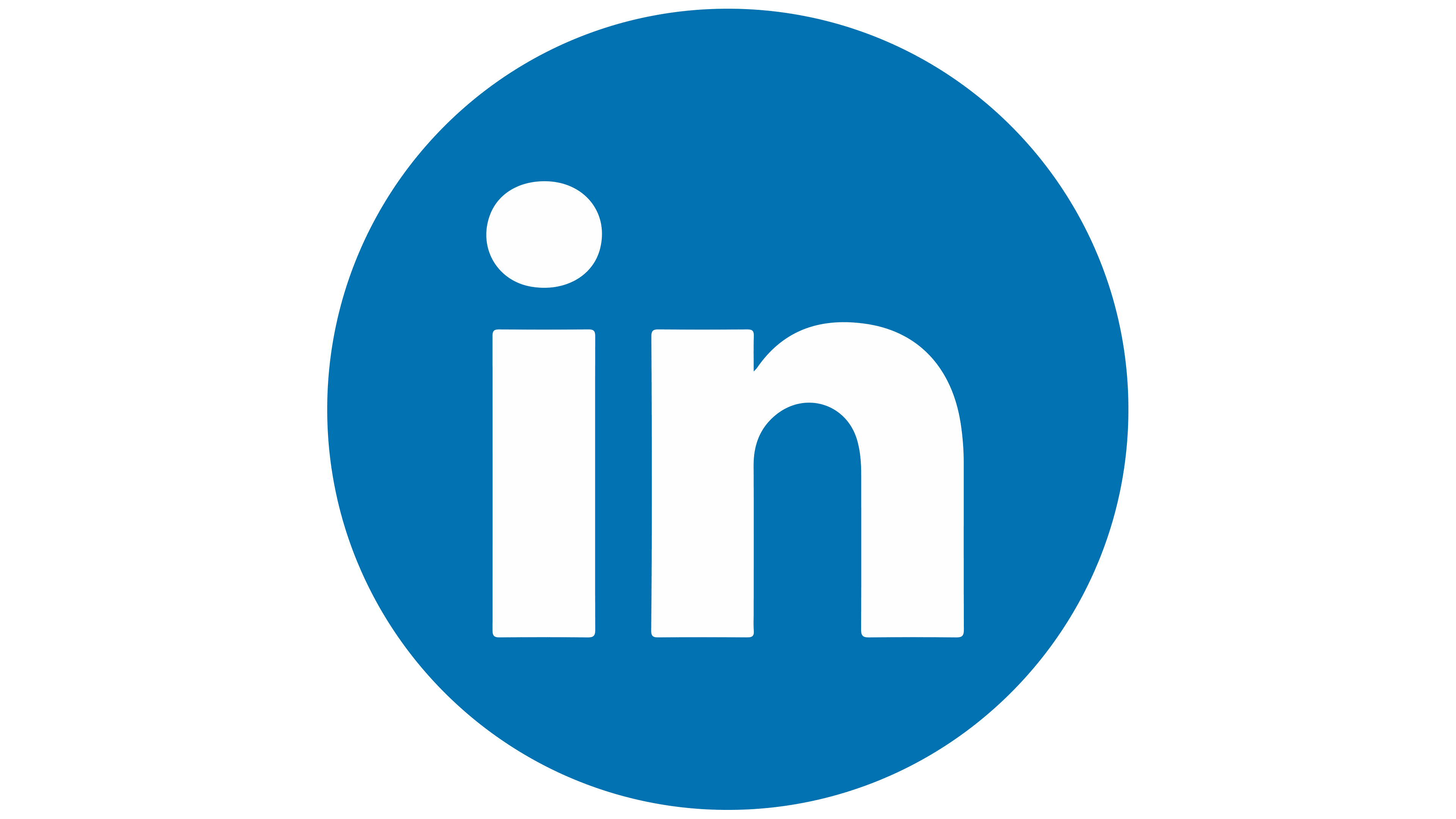 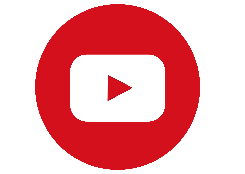 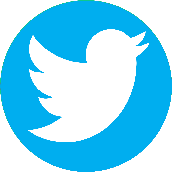 Do you have a design request, please visit our redesign page.
CREDIT: Freeppt7.com created this PowerPoint template.
Let this slide be kept for attribution.
www.freeppt7.com
[Speaker Notes: Template from: https://www.freeppt7.com/]